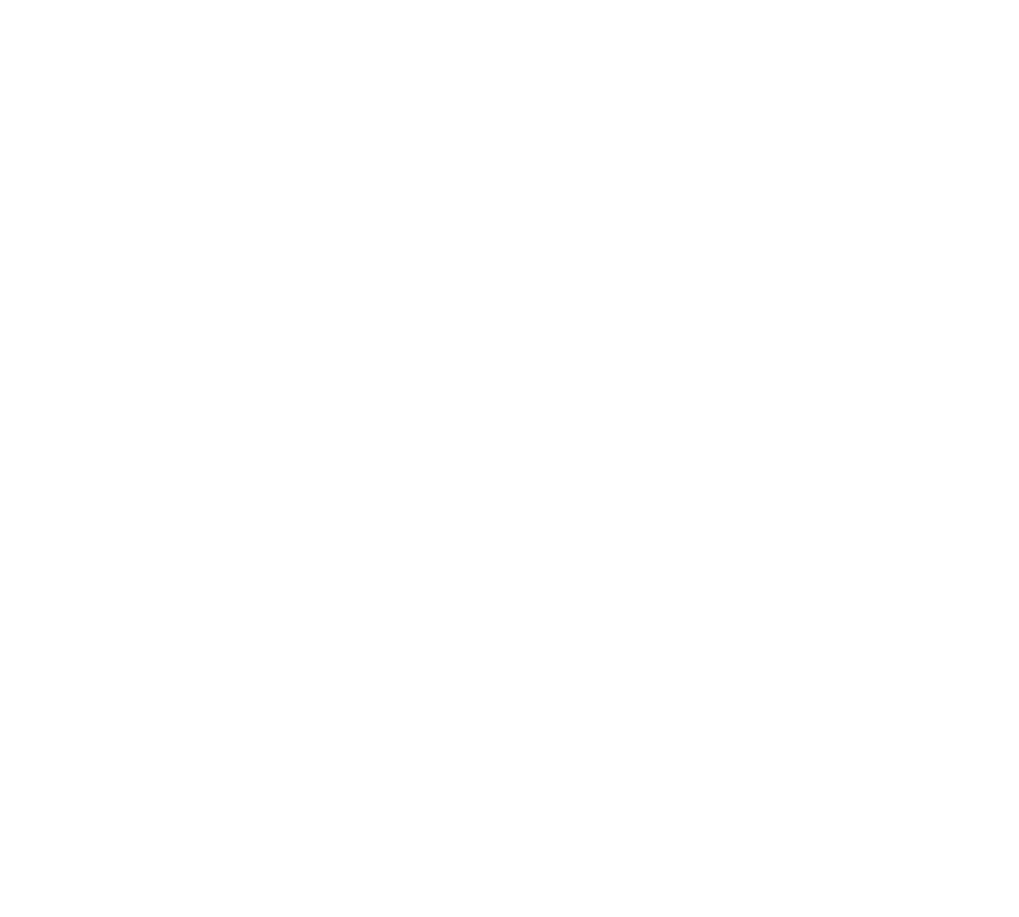 SUNDAY SCHOOL & DISCIPLESHIP
DR. SCOTT RAINEY
SDMI GLOBAL DIRECTOR
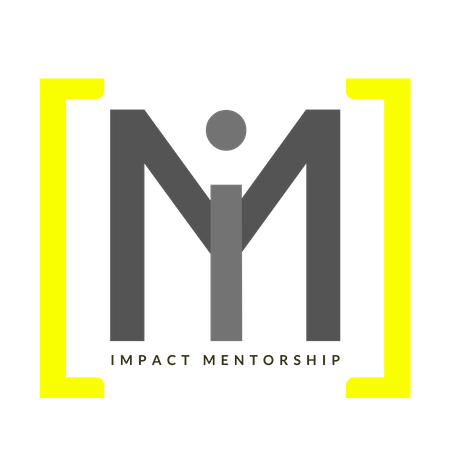 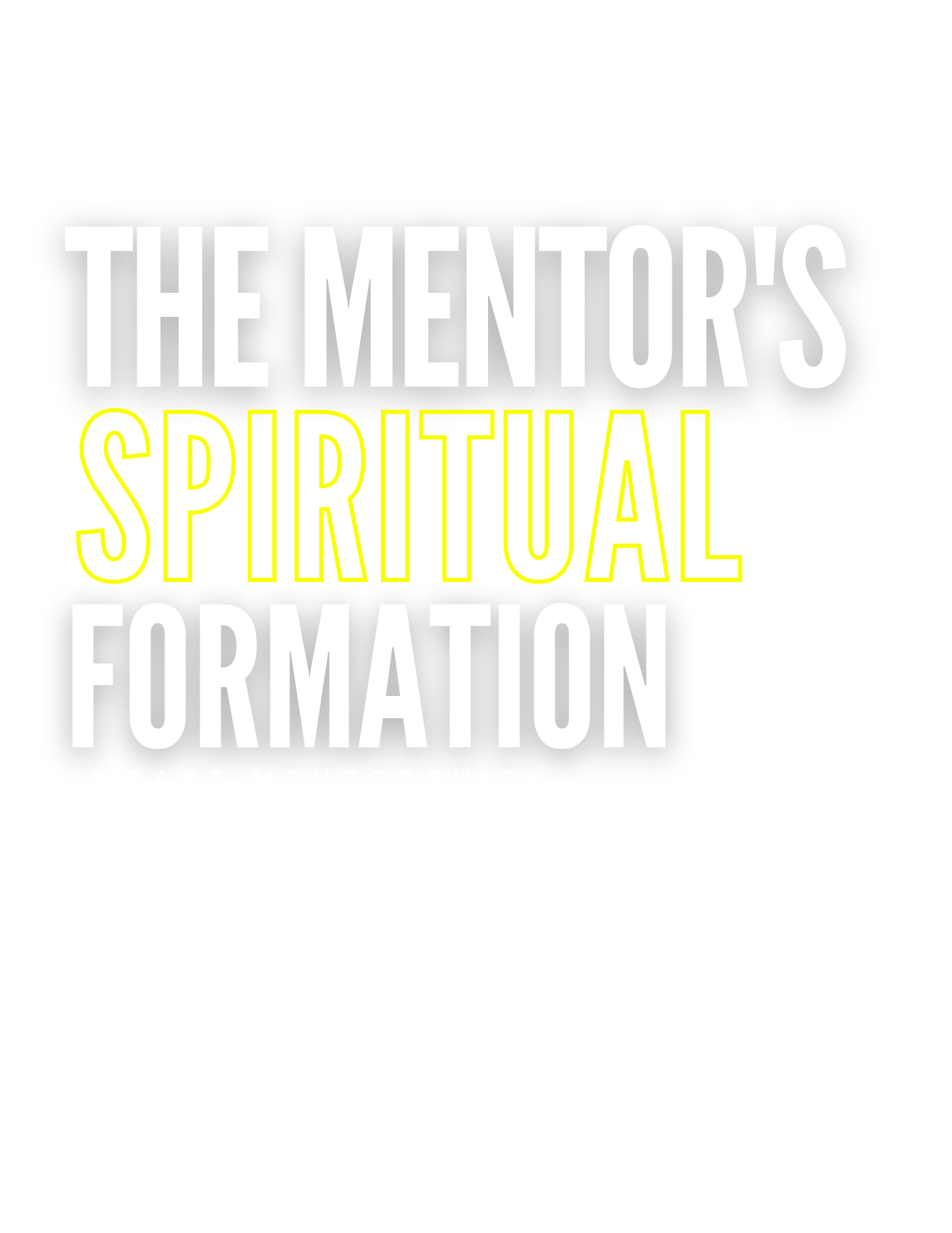 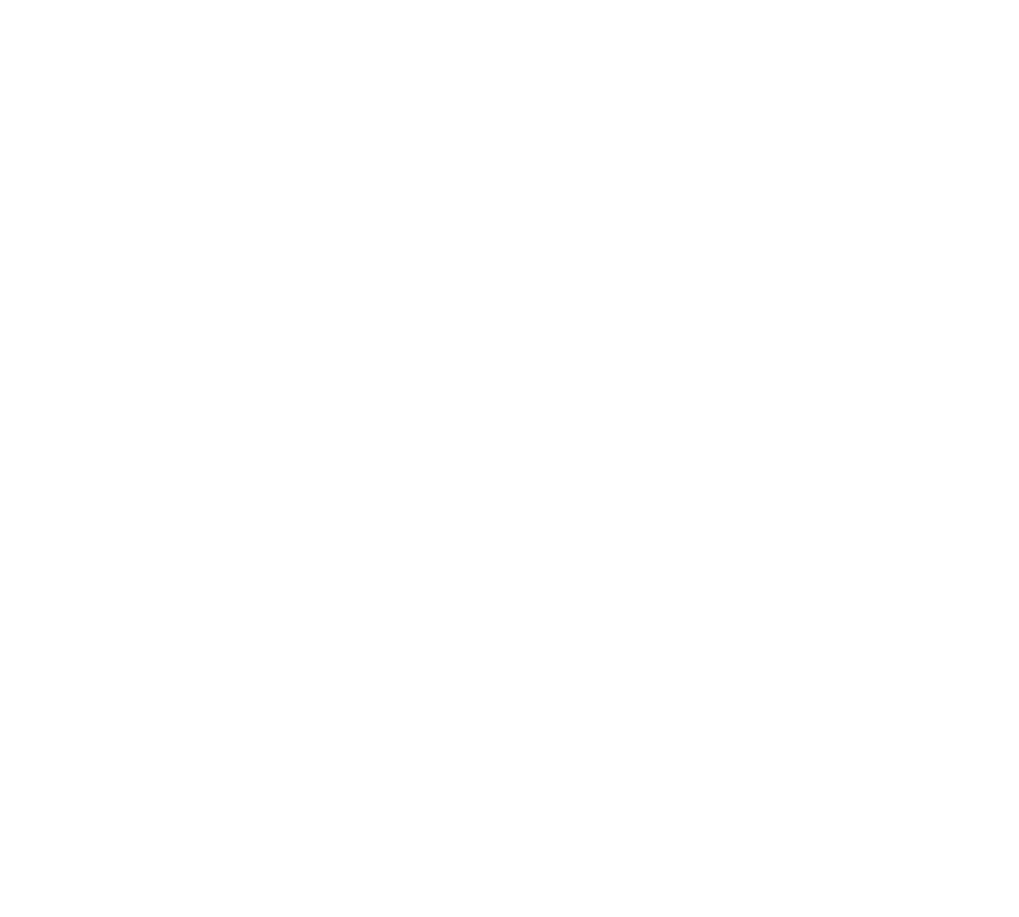 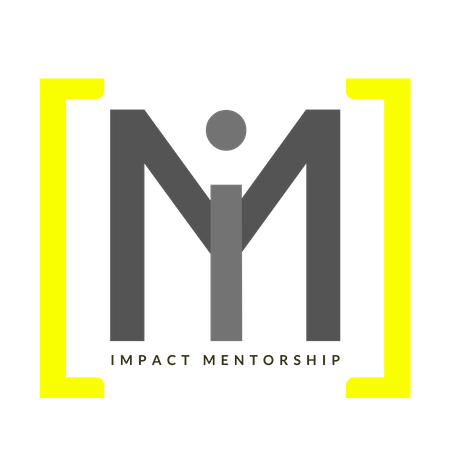 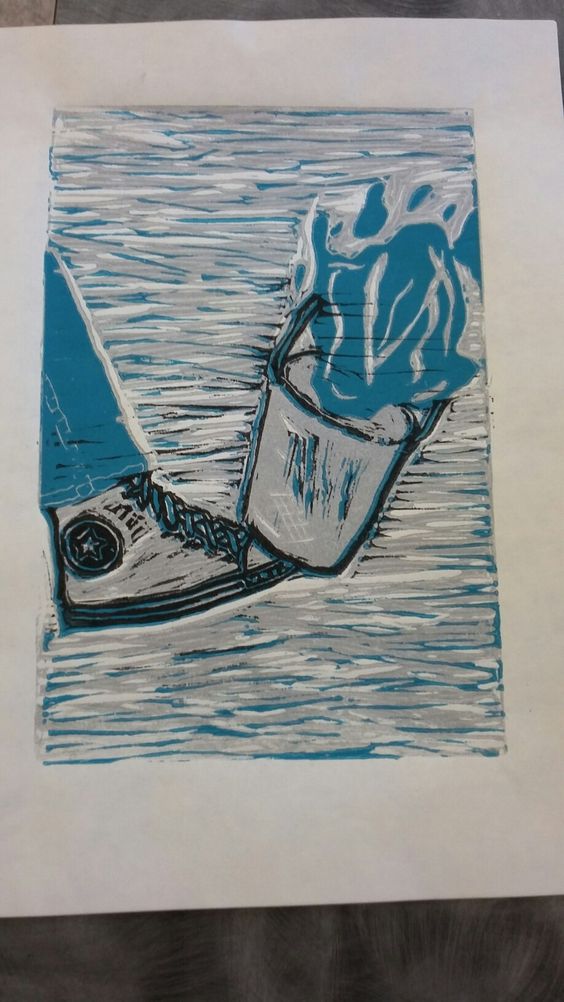 LEADERSHIP DEVELOPMENT
OR DISCIPLING LEADERS
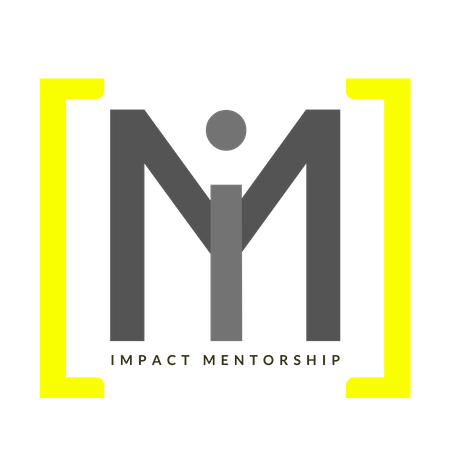 GOALS OF DISCIPLING LEADERS:
• Training of leadership tasks within the church
• Spiritual development of the disciple 
 TOGETHER, THESE MAKE UP THE PICTURE OF MENTORING
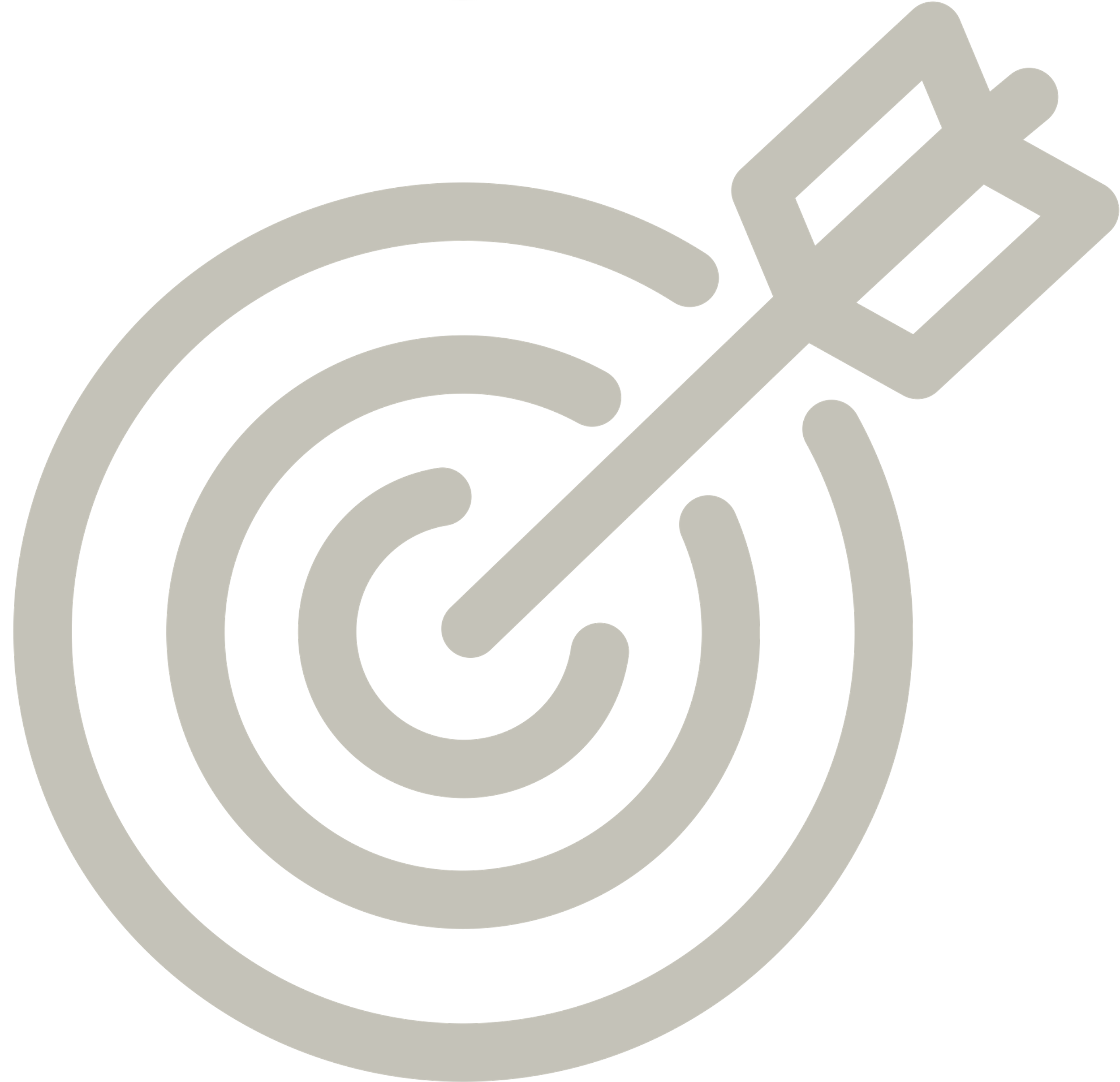 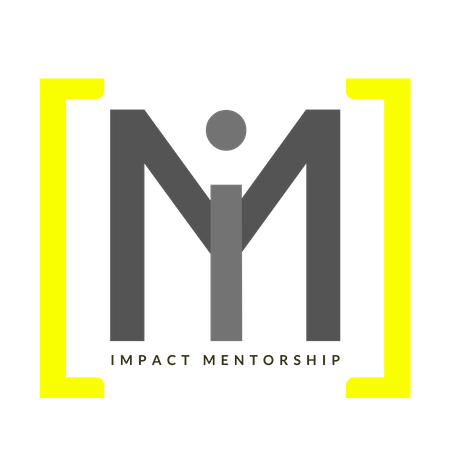 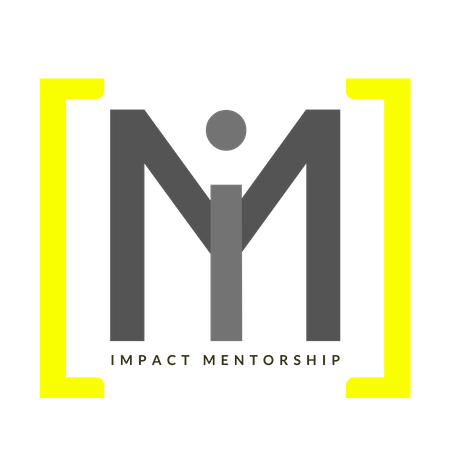 “BECAUSE WE LOVED YOU SO MUCH, WE WERE DELIGHTED TO SHARE WITH YOU NOT ONLY THE GOSPEL OF GOD BUT OUR LIVES AS WELL.” (1 THESSALONIANS 2:8)
THE MISSION OF SDMI IS “TO CARRY OUT THE GREAT COMMISSION TO CHILDREN, YOUTH, AND ADULTS, IN PREPARATION FOR A LIFETIME OF BEING AND MAKING CHRISTLIKE DISCIPLES IN THE NATIONS.”
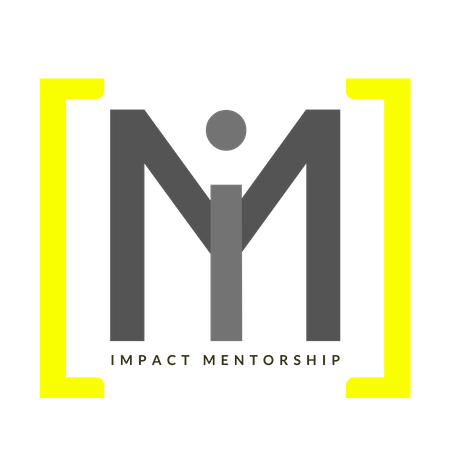 DISCIPLESHIP AND MENTORSHIP
INVOLVE BOTH
“BEING” AND “MAKING” DISCIPLES.
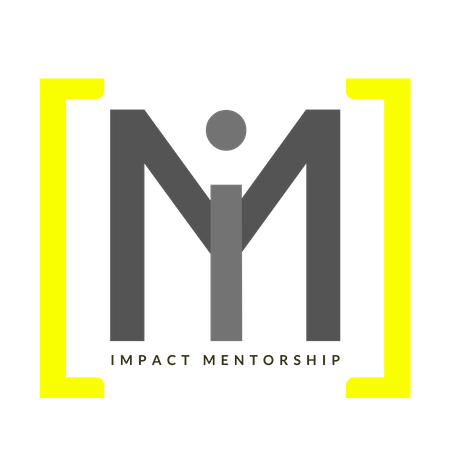 “WE  ARE ALWAYS MAKING DISCIPLES OF OURSELVES. THE QUESTION IS, WHAT KIND OF DISCIPLES ARE WE MAKING?”
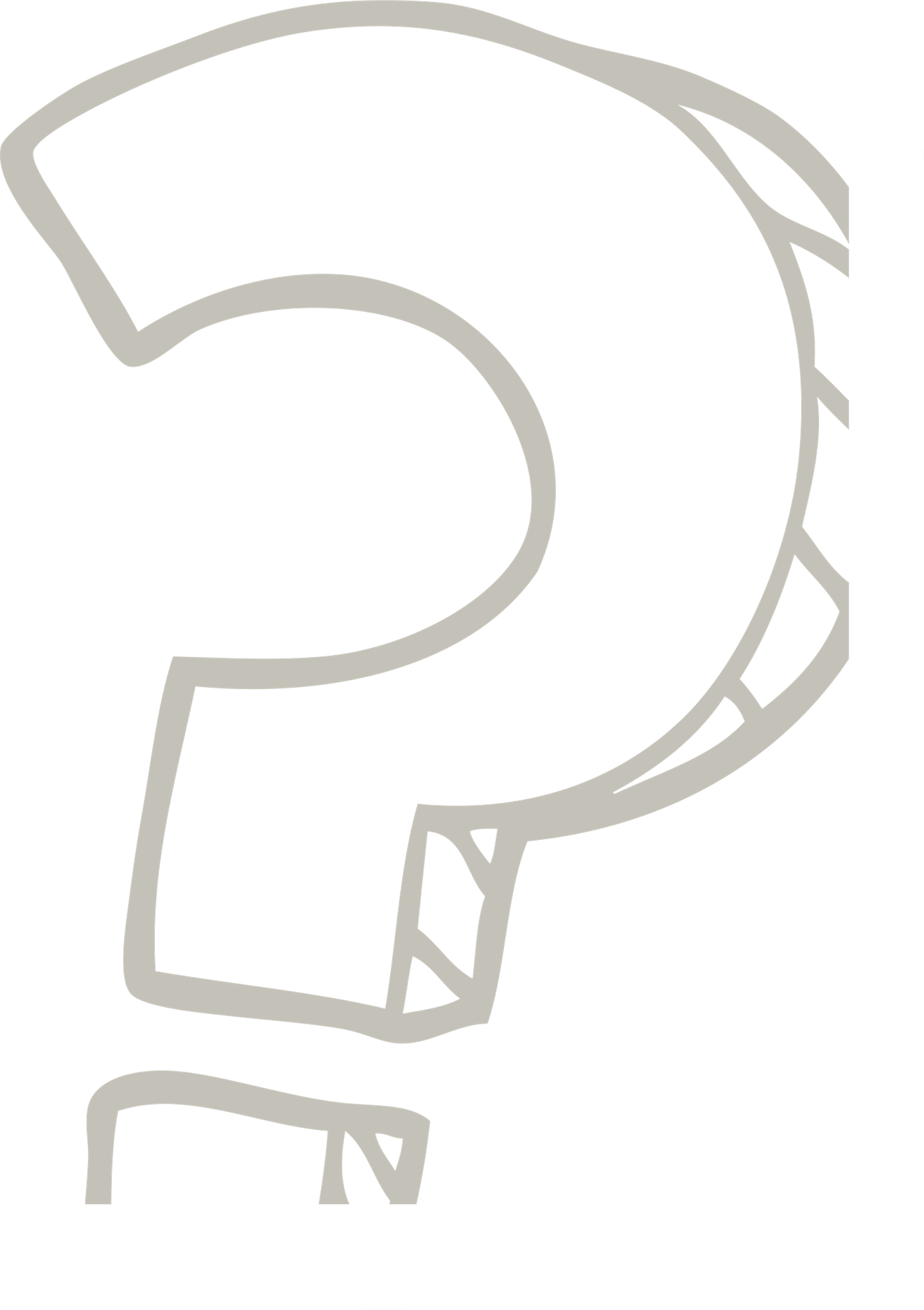 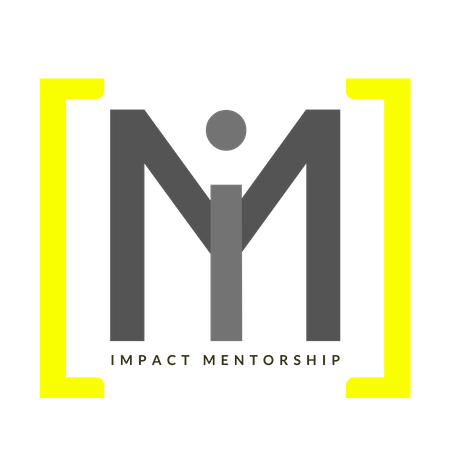 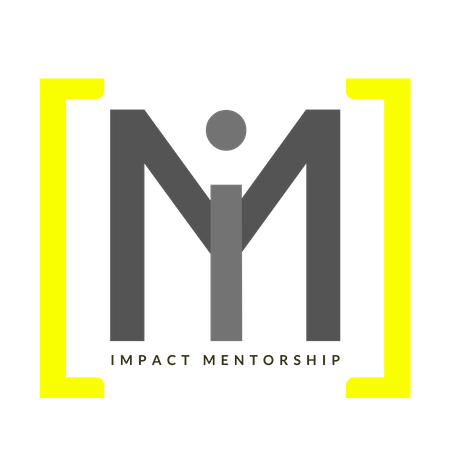 NAZARENE DISCIPLESHIP IS “A JOURNEY OF GRACE”!
DISCIPLESHIP BEGINS AT BIRTH AND CONTINUES THROUGHOUT ALL OF LIFE.
DISCIPLESHIP IS A JOURNEY FROM GRACE TO GRACE TO GRACE.
GOD’S GRACIOUS LOVE EXTENDS TO ALL PEOPLE, EVERYWHERE, EVEN BEFORE WE COME TO BELIEVE.
JOHN 6:44, “NO ONE CAN COME TO ME UNLESS THE FATHER WHO SENT ME DRAWS THEM, AND I WILL RAISE THEM UP AT THE LAST DAY.” ROMANS 5:8, “BUT GOD DEMONSTRATES HIS OWN LOVE FOR US IN THIS: WHILE WE WERE STILL SINNERS, CHRIST DIED FOR US.”
PREVENIENT GRACE
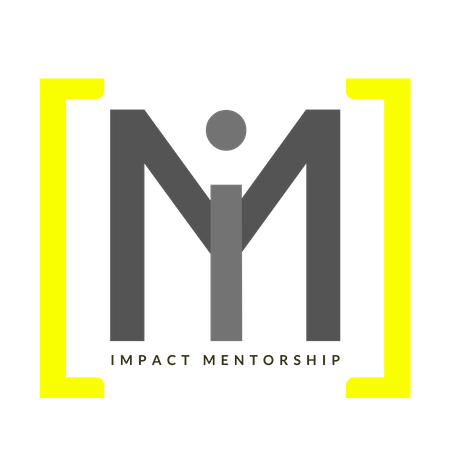 WHEN FAITH IS BORN IN THE HEART
OF AN INDIVIDUAL…
SAVING GRACE
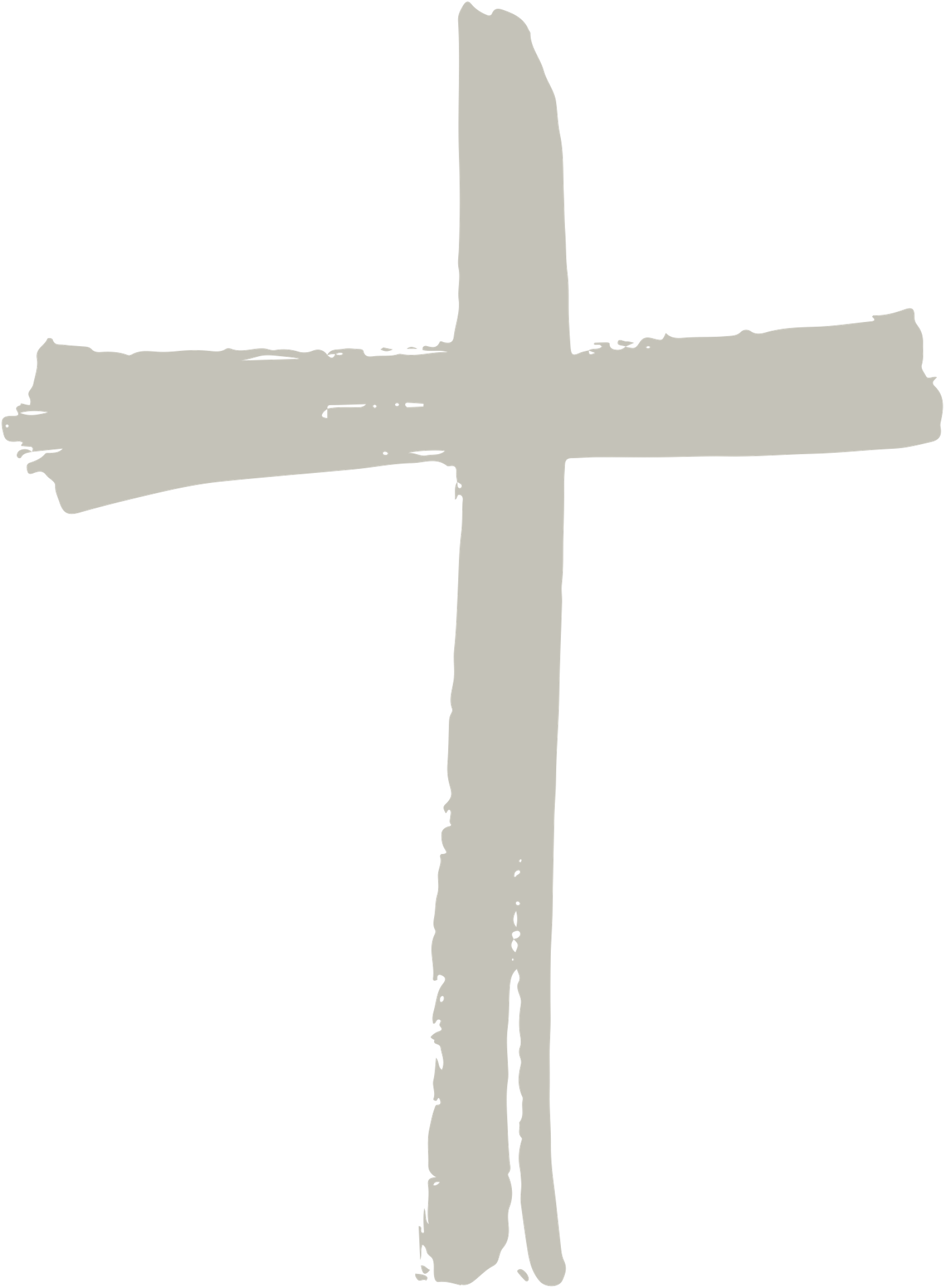 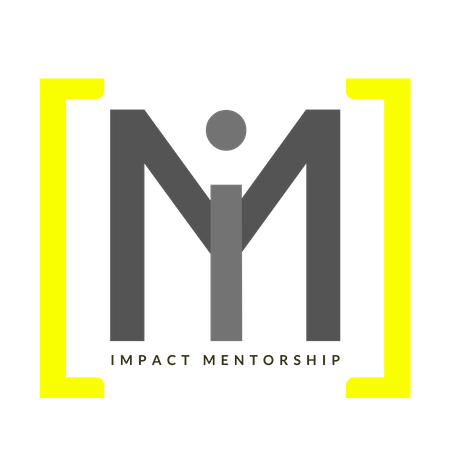 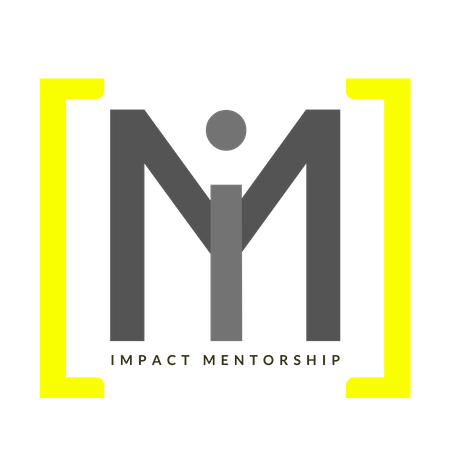 PROCESS: INITIAL SANCTIFICATION - THE SPIRIT OF GOD BEGINS TO TRANSFORM THE CHRISTIAN MORE AND MORE INTO THE LIKENESS OF CHRIST.
CRISIS: ENTIRE SANCTIFICATION - WHEN BELIEVERS FULLY SURRENDER THEIR REDEEMED LIVES TO GOD, ARE SET FREE FROM THE CHAINS OF ORIGINAL SIN, AND ENTER INTO A RELATIONSHIP WITH GOD THAT IS DEFINED AS ENTIRE DEVOTION TO CHRIST.
PROCESS: GROWTH IN GRACE - MATURING
SANCTIFYING GRACE
“I AM THE WAY, THE TRUTH, 
AND THE LIFE.” (JOHN 14:6)
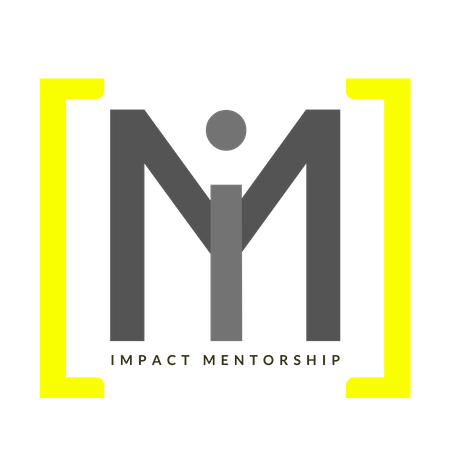 DISCIPLESHIP IS A JOURNEY OF GRACE: FROM PREVENIENT GRACE THROUGH SAVING GRACE THROUGH SANCTIFYING GRACE! 
 MESOAMERICA REGIONAL TRAINING – MAY 1, 2021
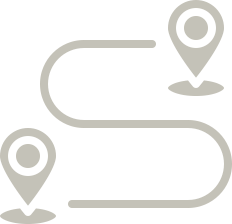 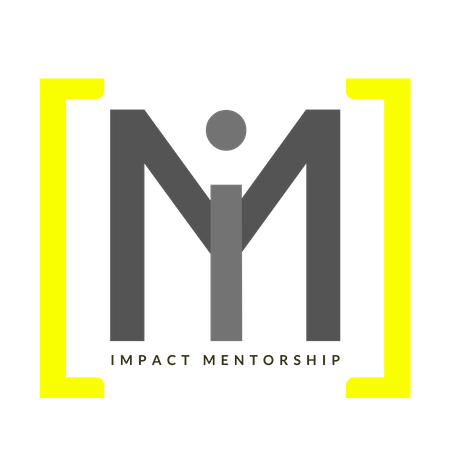 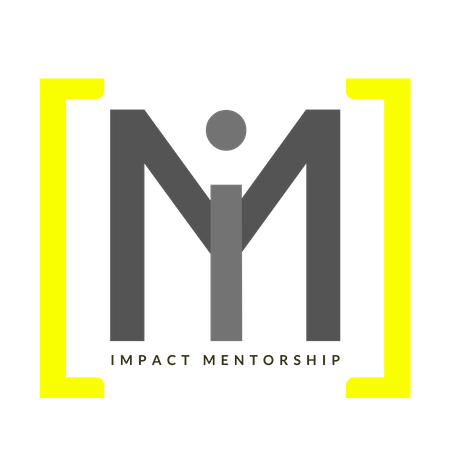 THE MENTOR AND MENTEE ARE BOTH ON THE SAME JOURNEY FOLLOWING THE SAME LORD.
TO BE AN EFFECTIVE DISCIPLE-MAKER, ONE MUST FIRST BE A CHRISTLIKE DISCIPLE!
THE “DOING” OF MENTORSHIP COMES OUT OF “BEING” A GROWING DISCIPLE OF CHRIST.
MATTHEW 14:14, “WHEN JESUS LANDED AND SAW A LARGE CROWD, HE HAD COMPASSION ON THEM AND HEALED THEIR SICK.”
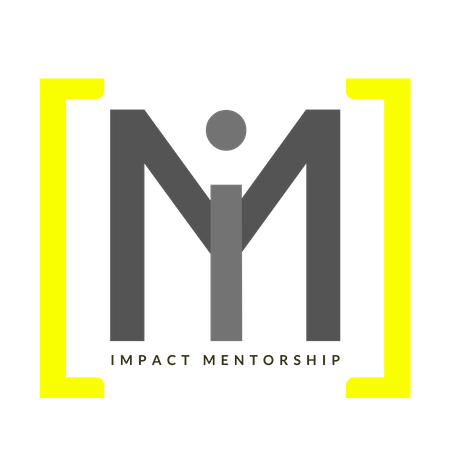 “THE EFFECTIVENESS OF ANYONE’S PERSONAL MINISTRY FLOWS OUT OF HIS OR HER ALONE TIME WITH GOD.”
DR. SANDY ARDREY
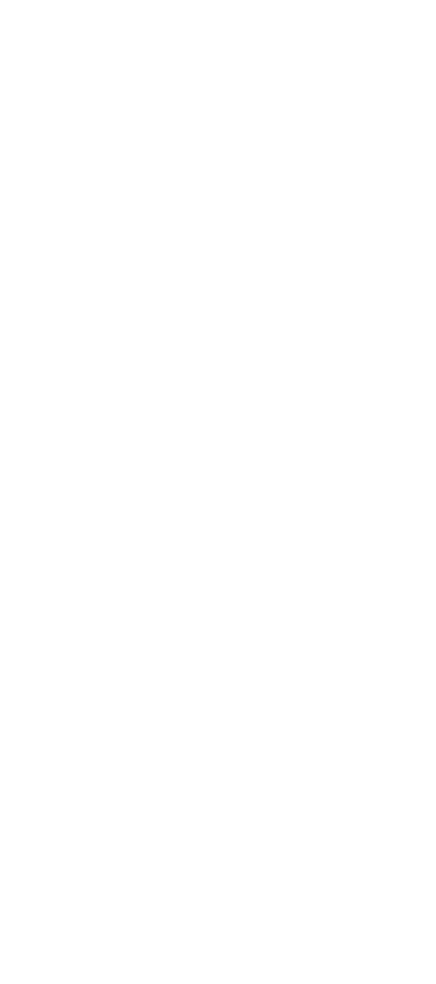 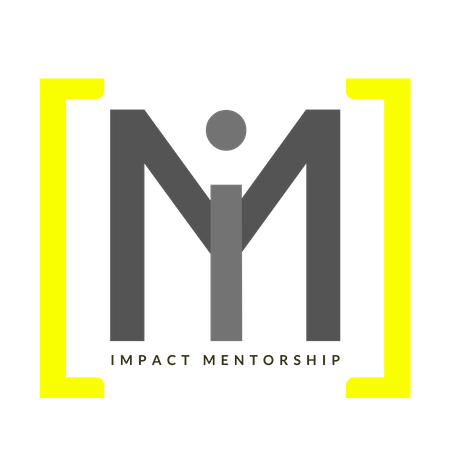 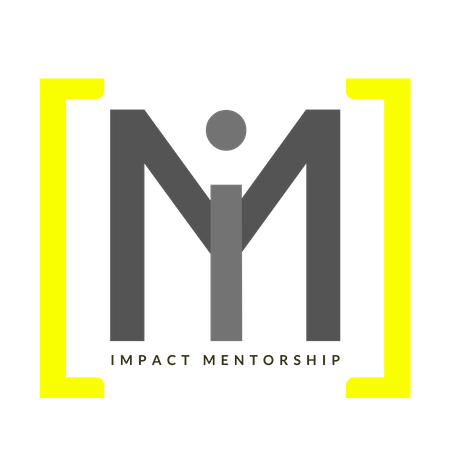 ONLY IN THE PROCESS OF MAKING THE JOURNEY CAN A PASTOR, LEADER, OR MENTOR BEGIN TO DISCIPLE OTHERS.
LISTENING
TO GOD’S WORD
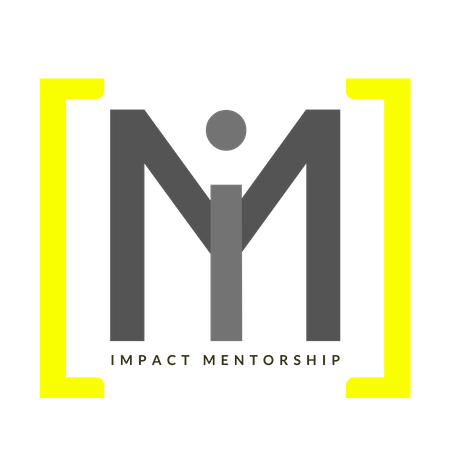 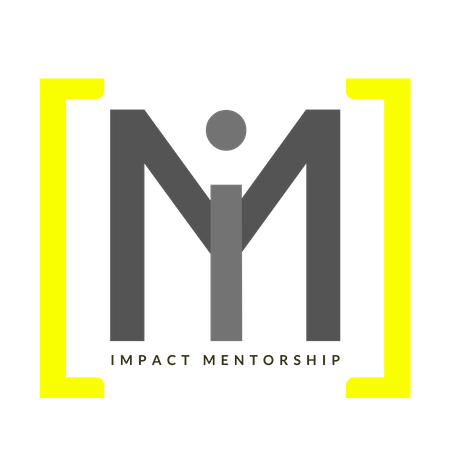 PSALM 119:105, “YOUR WORD IS A LAMP FOR MY FEET, A LIGHT ON MY PATH.”
PSALM 119:9, “HOW CAN A YOUNG PERSON STAY ON THE PATH OF PURITY? BY LIVING ACCORDING TO YOUR WORD. I SEEK YOU WITH ALL MY HEART; DO NOT LET ME STRAY FROM YOUR COMMANDS. I HAVE HIDDEN YOUR WORD IN MY HEART THAT I MIGHT NOT SIN AGAINST YOU.”
THE DAILY PRACTICE OF BIBLE READING IS ESSENTIAL IN THE LIFE OF A MENTOR. 
“I WANT TO MEET AND TALK WITH GOD BEFORE I MEET AND TALK WITH ANYONE ELSE IN MY DAY.”
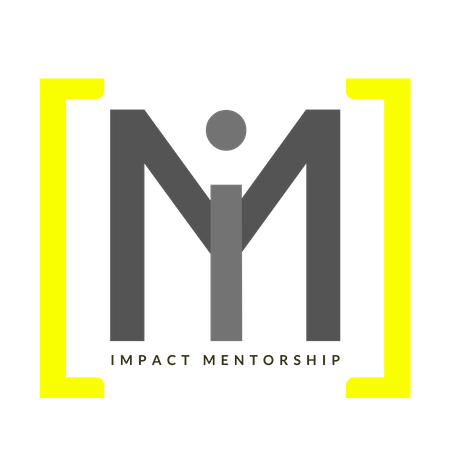 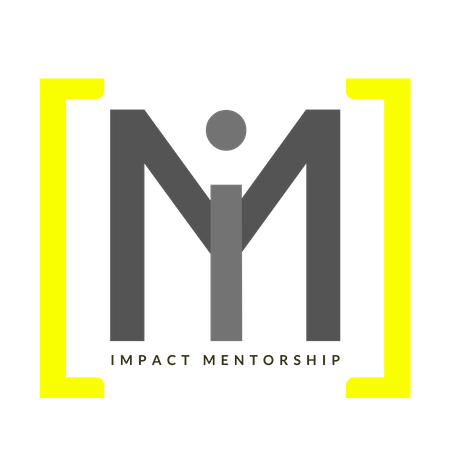 GOD’S WORD IS A CRITICAL TOOL FOR A BELIEVER DESIRING TO TEACH, CORRECT, AND HELP OTHERS.

2 Timothy 3:16-17, “All Scripture is God-breathed and is useful for teaching,  rebuking, correcting and training in righteousness, so that the servant of God  may be thoroughly equipped for every good work.”
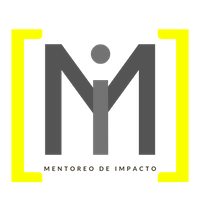 THE MENTOR'S
SPIRITUAL
QUESTIONS SECTION
FORMATION
EQUIPPING SESSION 3
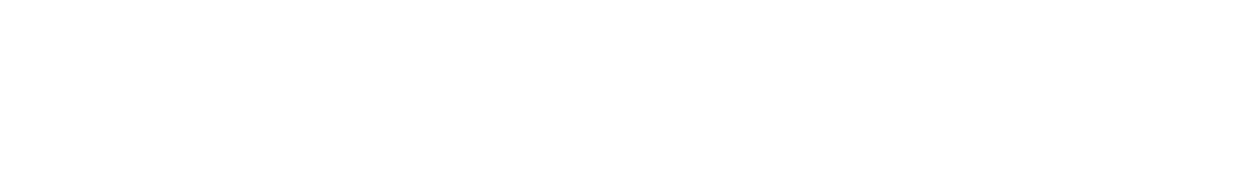 THE MENTOR'S
SPIRITUAL
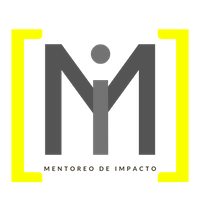 SESSION 2: QUESTIONS
FORMATION
EQUIPPING SESSION 3
Would three people share with the group what your “life Bible verse” is?
2. Can you share a time when God used Scripture to give you clear direction for your ministry?
3. Have one person read Mark 10:13-22 to the group. As the person reads, what do you sense God saying to you. Don’t teach to the group, but share. Say, “I think that God might be saying this to me…”
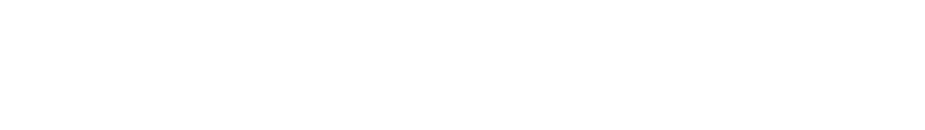 LISTENING
TO GOD’S VOICE
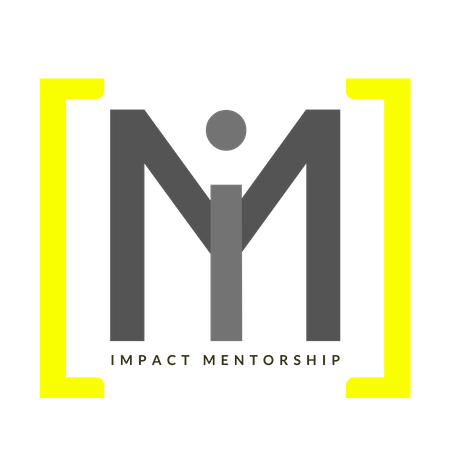 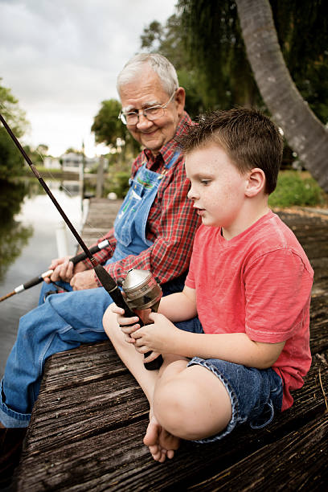 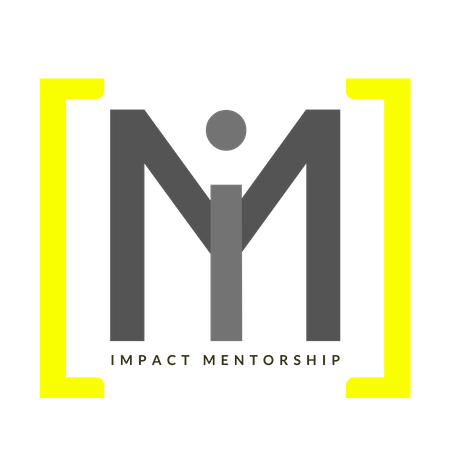 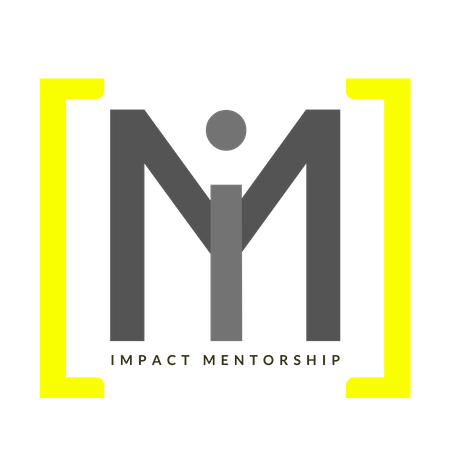 Isaiah 50:4-5, “The Sovereign Lord has given me a well-instructed tongue, to know the word that sustains the weary. He wakens me morning by morning, wakens my ear to listen like one being instructed. The Sovereign Lord has opened my ears; I have not been rebellious, I have not turned away.”
A WELL-INSTRUCTED TONGUE COMES BY LISTENING.
WE HEAR GOD’S VOICE IN THREE BASIC WAYS: 
THROUGH HIS WORD
 THROUGH HIS STILL, SMALL VOICE
THROUGH THE VOICES OF FELLOW BELIEVERS
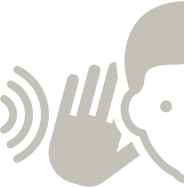 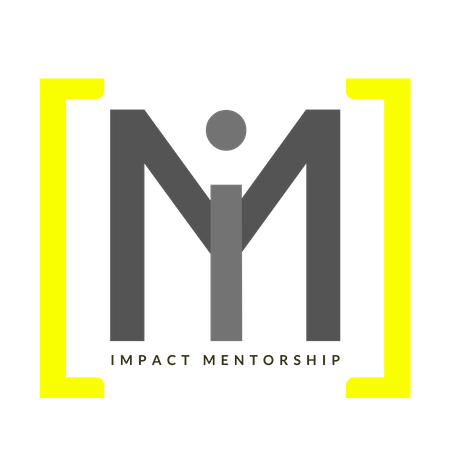 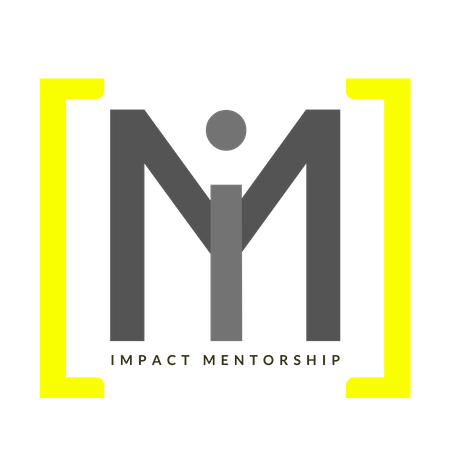 THROUGH HIS WORD
Hebrews 4:12, “For the word of God is alive and active. Sharper than any double-edged sword, it penetrates even to dividing soul and spirit, joints and marrow; it judges the thoughts and attitudes of the heart.”
Isaiah 55:11, “[God’s Word] will not return to [God] empty, but accomplishes what [God] desires.”
THROUGH HIS STILL, SMALL VOICE

Psalm 37:4, “Take delight in the Lord, and he will give you the desires of yourheart.”
A new thought…
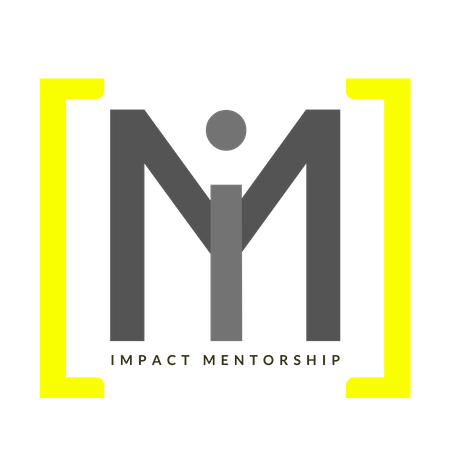 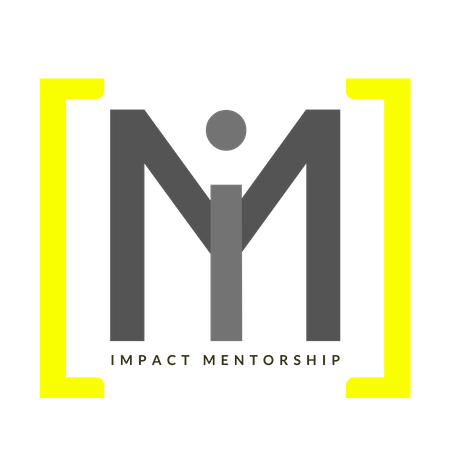 THROUGH OTHER BELIEVERS
1 John 4:1, “Dear friends, do not believe every spirit, but test the spirits to see whether they are from God, because many false prophets have gone out into the world.”
1 Peter 4:11, “ If anyone speaks, they should do so asone who speaks the very words of God.”
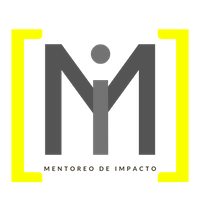 THE MENTOR'S
SPIRITUAL
QUESTIONS SECTION
FORMATION
EQUIPPING SESSION 3
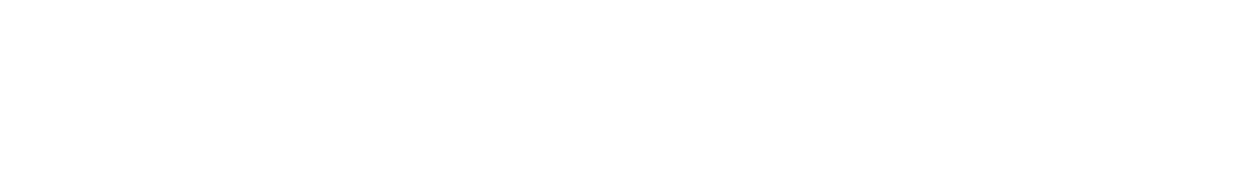 THE MENTOR'S
SPIRITUAL
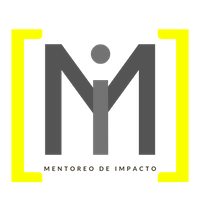 SESSION 3: QUESTIONS
FORMATION
EQUIPPING SESSION 3
1.    What are the things that hinder us from hearing the voice of God in our daily lives?
2.    Do you think it is possible to live moment-by-moment in constant relationship and communication with Jesus?
3.    Why is it important to test your thoughts about what God is saying with other believers?
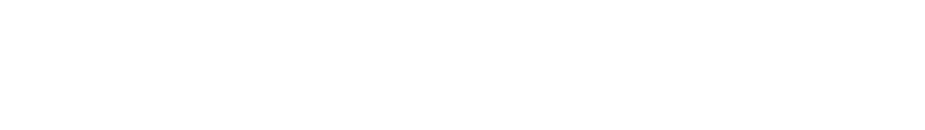 LEARNING
TO OBEY
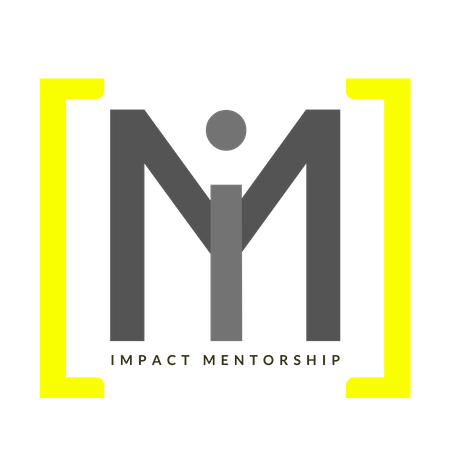 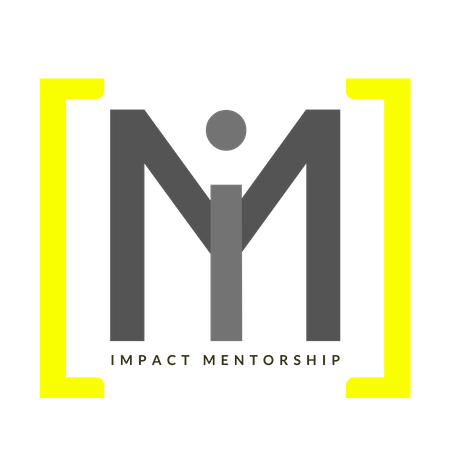 LEARNING TO OBEY THE WORD OF GOD AND GOD’S VOICE IS THE COMPLETION OF THE ACTION OF LISTENING.

James 1:22-25, “22 Do not merely listen to the word, and so deceive yourselves. Do what it says. 23 Anyone who listens to the word but does not do what it says is like someone who looks at his face in a mirror
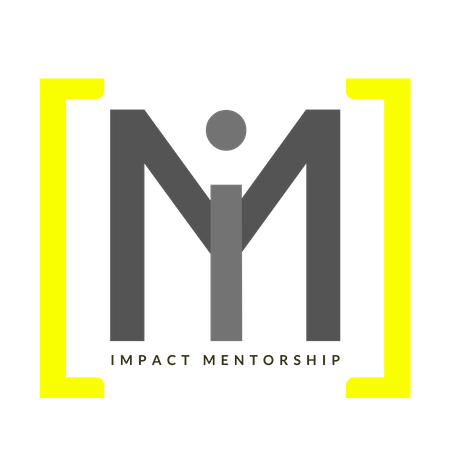 LEARNING TO OBEY THE WORD OF GOD AND GOD’S VOICE IS THE COMPLETION OF the action of listening.

James 1:22-25, “24 and, after looking at himself, goes away and immediately forgets what he looks like. 25 But whoever looks intently into the perfect law that gives freedom, and continues in it—not forgetting what they have heard, but doing it—they will be blessed in what they do.”
THE GREAT COMMISSION
MATTHEW 28:19-20, “19 THEREFORE GO AND MAKE DISCIPLES OF ALL NATIONS, BAPTIZING THEM IN THE NAME OF THE FATHER AND OF THE SON AND OF THE HOLY SPIRIT, 20 AND TEACHING THEM TO OBEY EVERYTHING I HAVE COMMANDED YOU. AND SURELY I AM WITH YOU ALWAYS, TO THE VERY END OF THE AGE.”
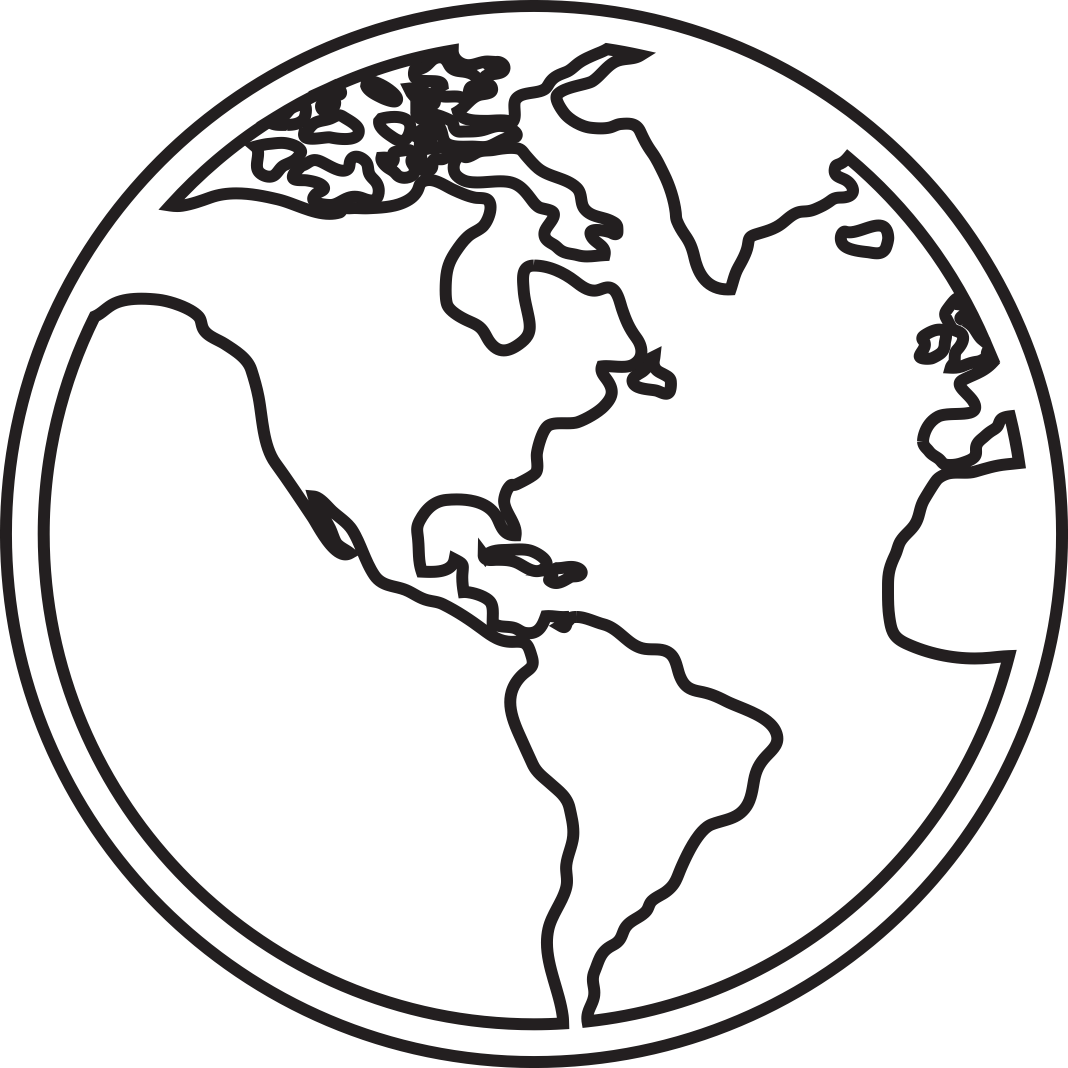 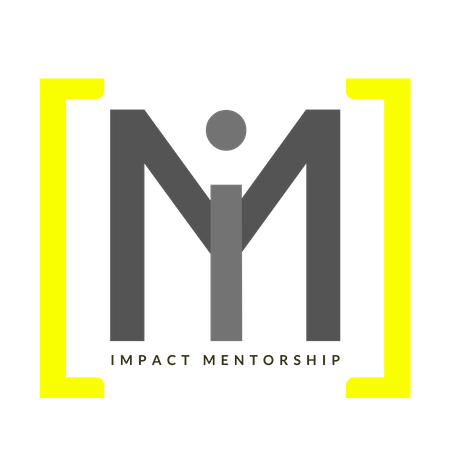 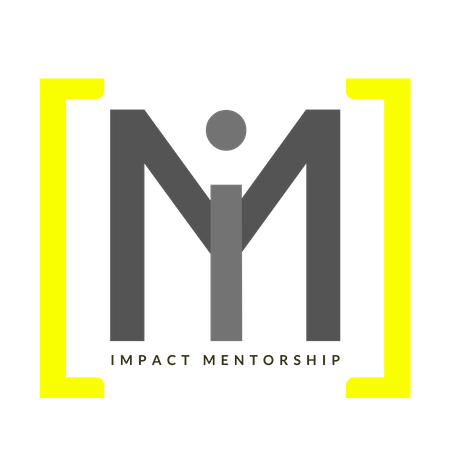 СЛУШАТЬ–  TO LISTEN 
ПОСЛУШАТЬ– TO OBEY

ПО – AS A PREFIX MEANS “TO BEGIN AND CONTINUE” AN ACTION
THEREFORE, TO “OBEY” IS “TO BEGIN AND CONTINUE TO LISTEN.”
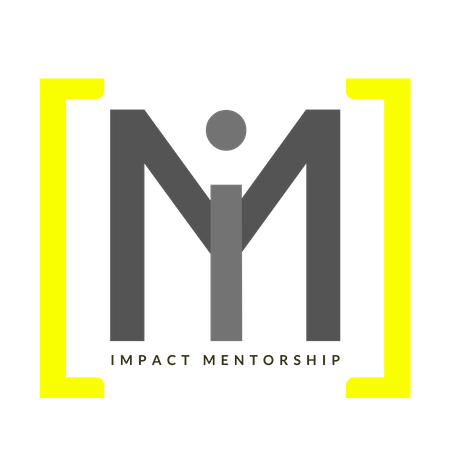 Matthew 21:28-30, “There was a man who had two sons. He went to the first and said, ‘Son, go and work today in the vineyard.’ ‘I will not’, he answered, but later he changed his mind and went. Then the father went to the other son and said the same thing. He answered, ‘I will, sir,’ but he did not go.”
MENTORING LEADERS MUST RESULT IN TEACHING OTHERS TO OBEY.

MODELING OBEDIENCE
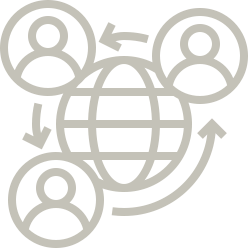 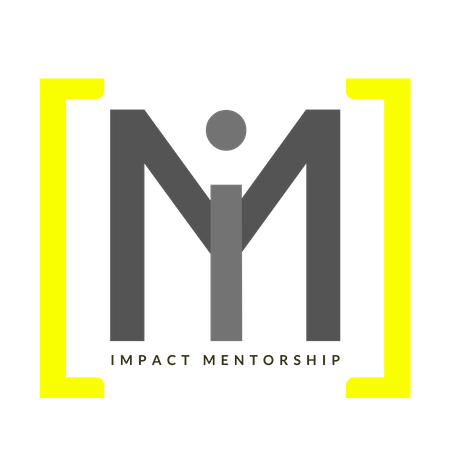 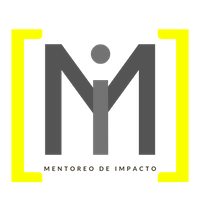 THE MENTOR'S
SPIRITUAL
QUESTIONS SECTION
FORMATION
EQUIPPING SESSION 3
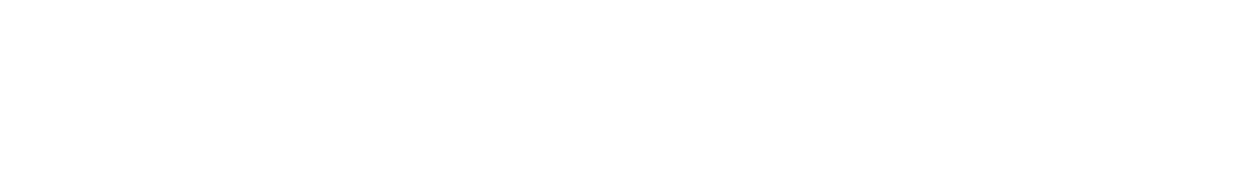 THE MENTOR'S
SPIRITUAL
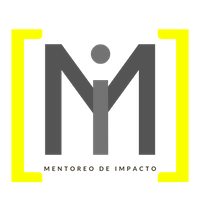 SESSION 4: QUESTIONS
FORMATION
EQUIPPING SESSION 3
1.    What are the factors in our spiritual lives that make obedience difficult?
2.    Of the four different sheep we talked about (you, your family, the lost, and the church), who do you sense God leading you to feed this week?
3.    How can we model obedience to the Father in our relationship with others?
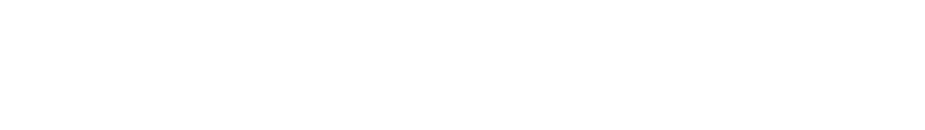 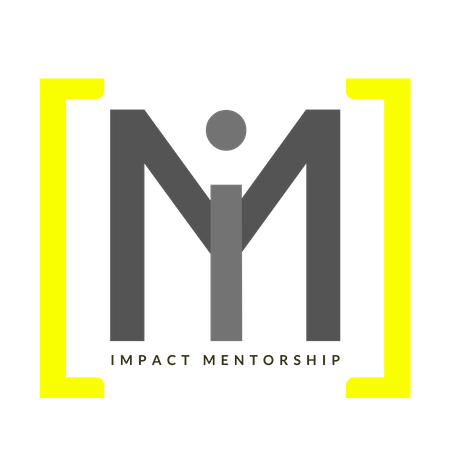 LISTENING TO
 THE VOICE OF THE CHURCH
LISTENING TO THE VOICE OF THE CHURCH INVOLVES LOVING ACCOUNTABILITY.

MODEL ACCOUNTABILITY BEFORE THE MENTEE.

“WHO ARE YOU DISCIPLING, AND WHO IS DISCIPLING YOU?” – DR. JERRY PORTER
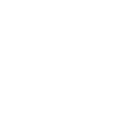 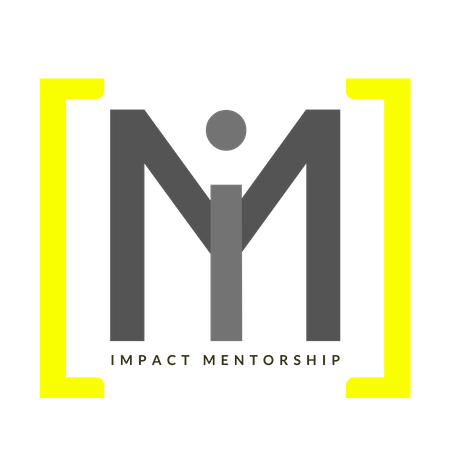 ACCOUNTABILITY INCLUDES: 
SPIRITUAL DISCIPLINES
FINANCES
SPIRITUAL LEADERSHIP





SUBMISSION TO OTHERS
SEXUAL TEMPTATIONS
PHYSICAL EXERCISE
CONTROL OF THE TONGUE
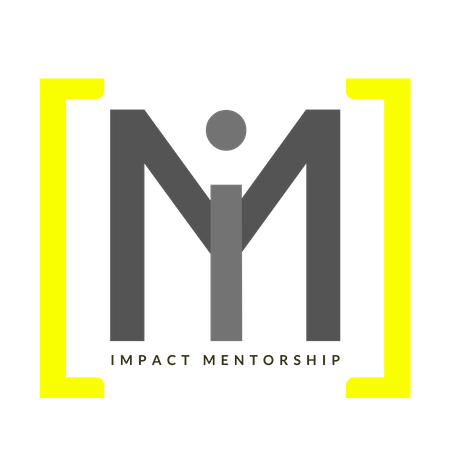 Mentoring with accountability improves the secular workplace by, “increasing retention, increasing morale, increasing original commitment, increasing job satisfaction, increasing leadership development, having a better succession plan, reducing stress, having stronger and more cohesive teams, and having heightened individual and organizational awareness.”
DR. EDDIE ESTEP
Mentoring with accountability within the church, “increases connections, diminishes loneliness, increases self-awareness, encourages focus and productivity, keeps the minister in the ministry, increases effectiveness and fulfilment, increases leadership development, helps the mentee to make fewer mistakes, and gives opportunity to potential ministers.”
DR. EDDIE ESTEP
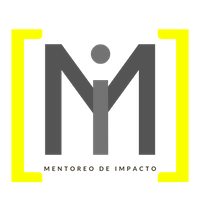 THE MENTOR'S
SPIRITUAL
QUESTIONS SECTION
FORMATION
EQUIPPING SESSION 3
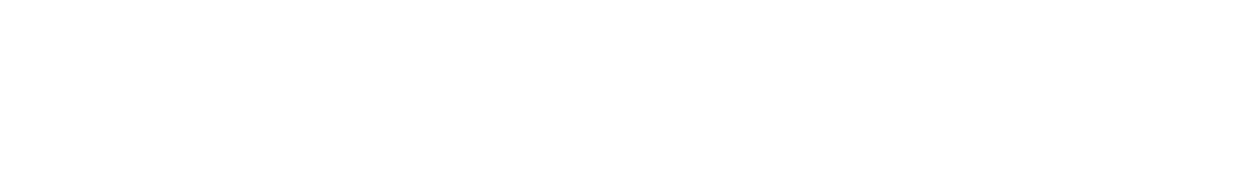 THE MENTOR'S
SPIRITUAL
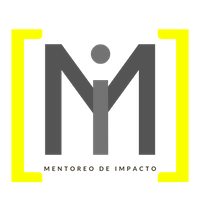 SESSION 5: QUESTIONS
FORMATION
1.    People often complain that the “urgent” crowds out the “important.” Can you think of something important you’ve been wanting to do but it is just not getting done? Would accountability help?
EQUIPPING SESSION 3
2.    Many people express a desire to be a growing person. How would you describe someone you consider to be a growing person? Why isn’t everyone growing personally?
3.    Accountability relationships can help prevent loneliness—the feeling that you are facing life’s challenges in isolation from others. How might feeling alone affect a person in times of temptation? In times of discouragement? In times of celebration?
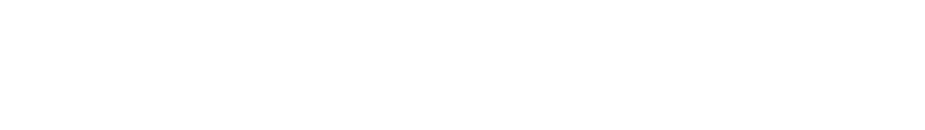